Tikkurilan Judokat ry 40 vuotta
Palkitut
Suomen Judoliiton 
Kultainen ansiomerkki kultaisin reunuksin
Erkki KokkonenKultainen ansiomerkki kultaisin reunuksin
Toiminut usean vuoden ajan aikuisten judon ohjaajana. Toimi nuorten judon EM-kilpailujen johtoryhmässä, 2015 puheenjohtajana, Tikkurilan Judokoiden puheenjohtaja.
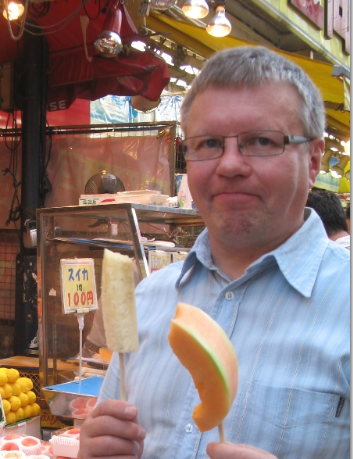 Marita KokkonenKultainen ansiomerkki kultaisin reunuksin
Toiminut usean vuoden ajan sovelletun judon ohjaajana. Toimi nuorten judon EM-kilpailujen johtoryhmässä.
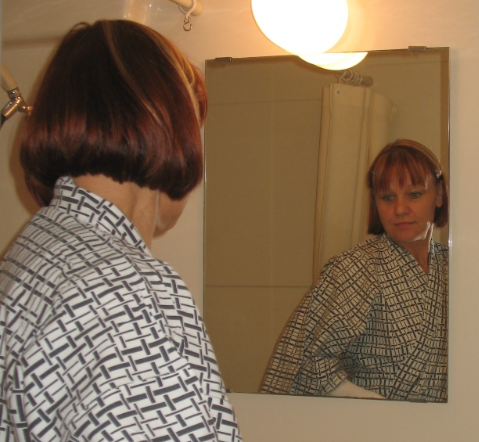 Jouni KorkkaKultainen ansiomerkki kultaisin reunuksin
Toiminut usean vuoden ajan seuran valmennuksesta vastaavana. Toimi nuorten judon EM-kilpailujen johtoryhmässä, Tikkurilan Judokoiden varapuheenjohtaja.
Hannu MustonenKultainen ansiomerkki kultaisin reunuksin
Toiminut usean vuoden ajan seuran katavalmentajana ja ohjaajana. 
Kansainvälinen, koulutettu katatuomari. Valittiin vuoden 2016 judo-opettajaksi.